МАОУ Армизонская СОШ
ПОПУГАИ



Работу выполнила: 
ученица 2 в класса
Фишер Ирина
Руководитель:  учитель начальных классов
Безусова Нина Владимировна
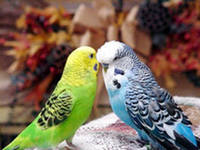 Содержание
1. Проблема
2. Гипотеза
3. Цели и задачи проекта
4. План выполнения проекта
5. Ход работы 
6. Вывод
7. Список литературы
Проблема
Я хочу завести попугая. Мне стало интересно, какие и сколько видов этих птиц бывает, где они обитают на воле. Я люблю попугаев и поэтому решила узнать, как правильно ухаживать за ними.
Гипотеза
Если изучить литературу о жизни попугаев, то можно научиться  правильно ухаживать за питомцем.
Цель  моей работы – изучить жизнь попугаев.
Задачи :
- изучить литературу о попугаях;
- познакомится с видами попугаев;
- выяснить, как ухаживать за попугаями в домашних условиях.
Объект исследования – жизнь попугаев.
Предмет исследования – попугаи.
План выполнения проекта
1.Поиск информации:
- Что за птицы – попугаи?
- Виды попугаев
- Содержание и уход за попугаями
2.Вывод
Что же это за птицы - попугаи?
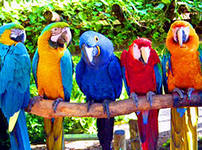 Веерный попугай
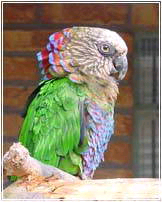 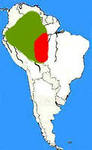 Амазонский попугай
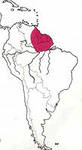 Клинохвостый попугай
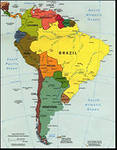 Каролинский попугай
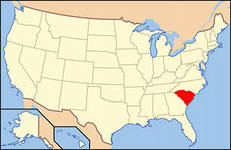 Попугай Арара
Серый попугай
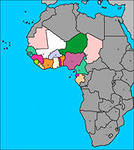 Попугайчики
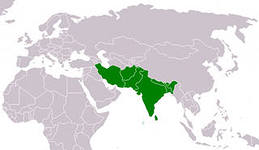 Волнистый попугайчик
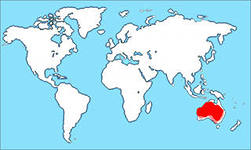 Земляной попугай
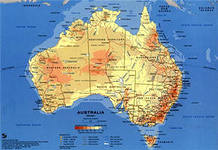 Содержание и уход за попугаями
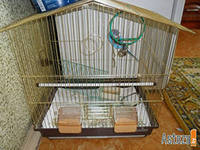 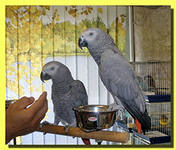 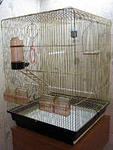 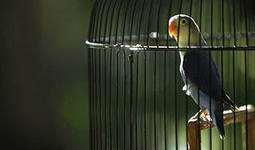 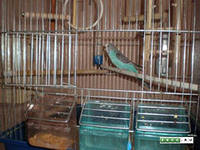 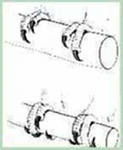 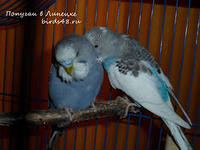 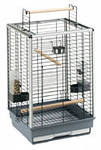 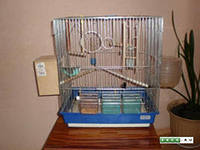 Вывод
Составив план работы, последовательно отвечая на все поставленные вопросы, я не только узнала много интересного и полезного о попугаях, но и смогла рассказать об этом сверстникам. 
Птица в доме - это, прежде всего большая ответственность за живое существо. Надо быть готовым ко всему: к шумному поведению своего питомца, его чрезмерной любознательности, а иногда и к скверному характеру, болезням...
 К сожалению, я узнала, что некоторые виды попугаев находятся на грани вымирания. 
Я постараюсь сделать всё для того, чтобы мой питомец чувствовал себя хорошо.
Моя исследовательская работа может быть использована как дополнительный материал на уроках окружающего мира и отличным пособием тем, кто решил завести попугая.
Список литературы
1.Михайлов С. «Волнистые попугайчики»  М., «Аквариум».2002.
2.«Большая энциклопедия природы». Том 2. Стр.181-186. М. «Мир книги». 2002. энциклопедия для детей «Я познаю мир» животные. М., АСТ. 1998.
3."ЭНЦИКЛОПЕДИЯ ПОПУГАИ", издательства "Харвест" 2005, 
4."Все о попугаях, канарейках и других птицах в вашем доме" Издательство: АСТ, Сталкер
СПАСИБО ЗА ВНИМАНИЕ!